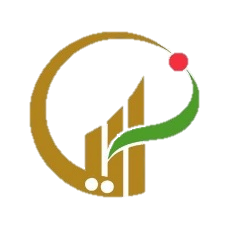 2020
الاغتسال للاولاد بعد حدوث الجنابة
مقدم الهدف:أ.رحمة النهدي
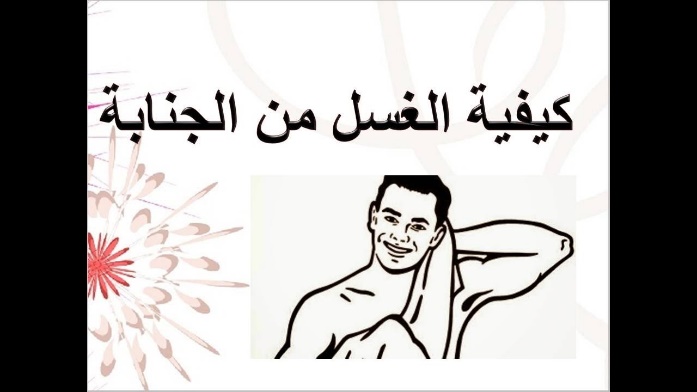 https://youtu.be/kXJ2qFY9qSA
3 January 2021
2
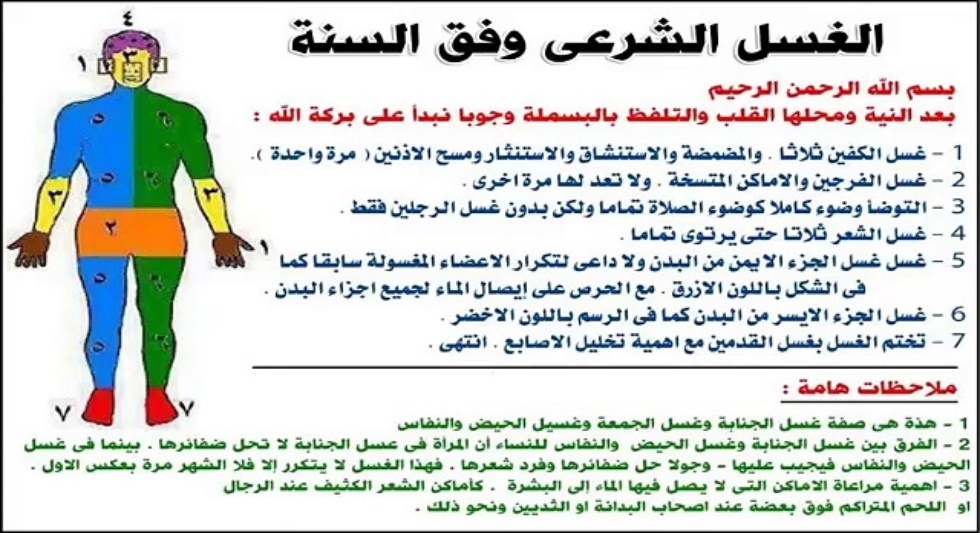 https://youtu.be/YlkGxZKQ7f8
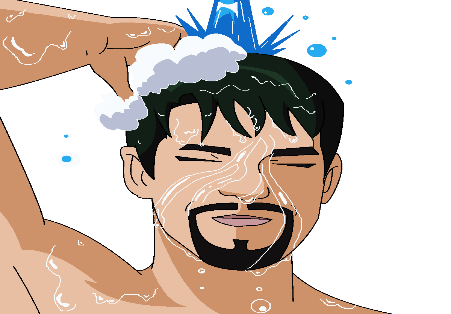 https://youtu.be/QU9seWDpUww
https://youtu.be/c2Lz3bUm0WU
https://youtu.be/LiujkbZ33m4
3 January 2021
الاغتسال للاولاد بعد حدوث الجنابة
نقاط مهمة في الحصة الدراسية
تبسيط المعلومات وتوصيلها بشكل واضح 
اعطاء كل طالب الفرصة للتدريب 
مراعاة الفروق الفردية اثناء التدريب 
استخدام وسائل واضحة ومختلفة لتوصيل المعلومة (مشهد تمثيلي ، مقطع فيديو ، مسرح عرائس ، قصص ، ...)
التنوع في اعطاء الحصص بين الحصص الجماعية والفردية .
تشجيع وتعزيز وتحفيز الطالب . 
على ولي الامر تدريب الطالب على التطبيق العملي المباشر .
3 January 2021
4
يضع دائرة على الادوات التي نحتاجها للاغتسال
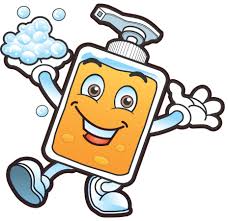 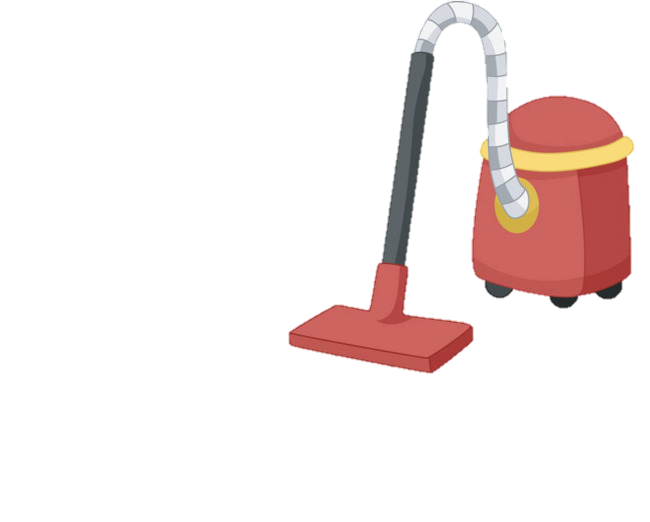 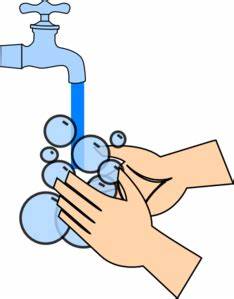 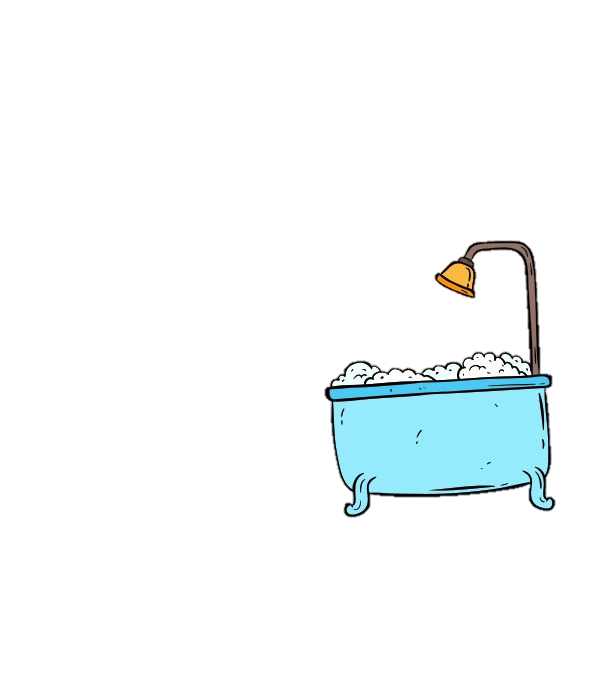 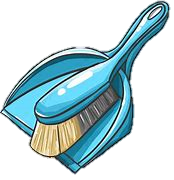 5
ترتيب الخطوات الصحيحة لغسل الجنابة بوضع الارقام حسب التسلسل الصحيح
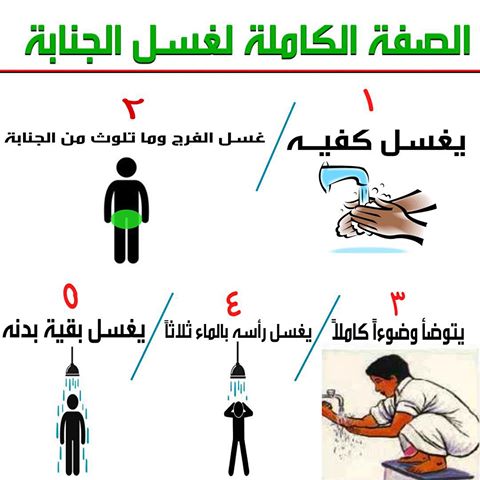 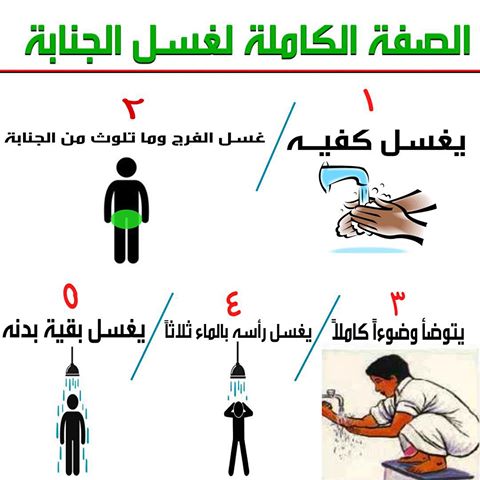 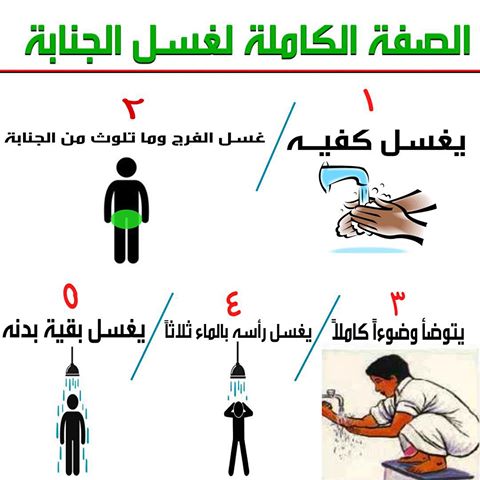 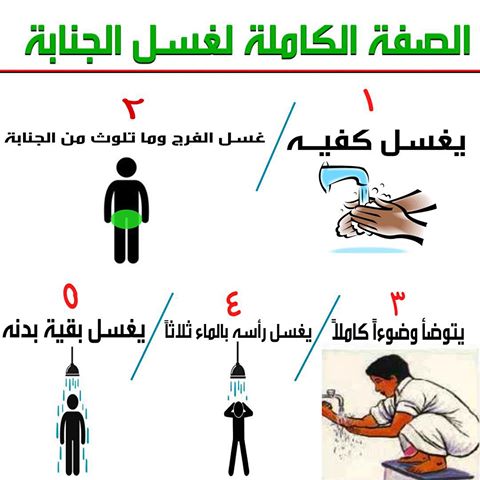 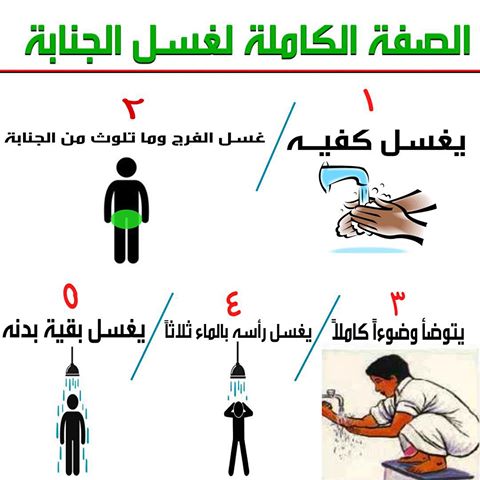 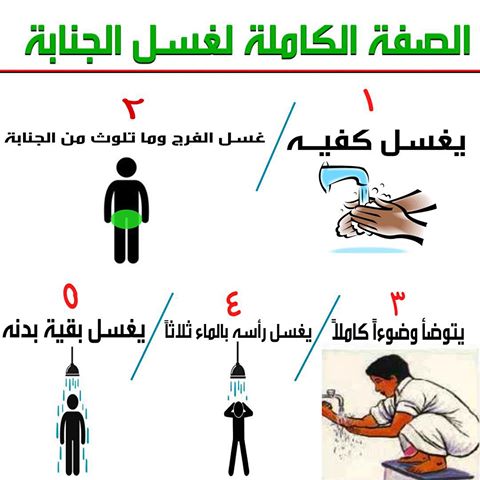 6
ضع علامة صح عند الصورة التي تمثل الاغتسال وعلامة خطا عند الصورة التي لا تمثل الاغتسال
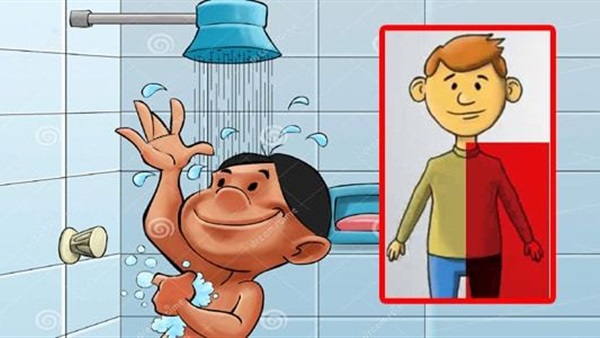 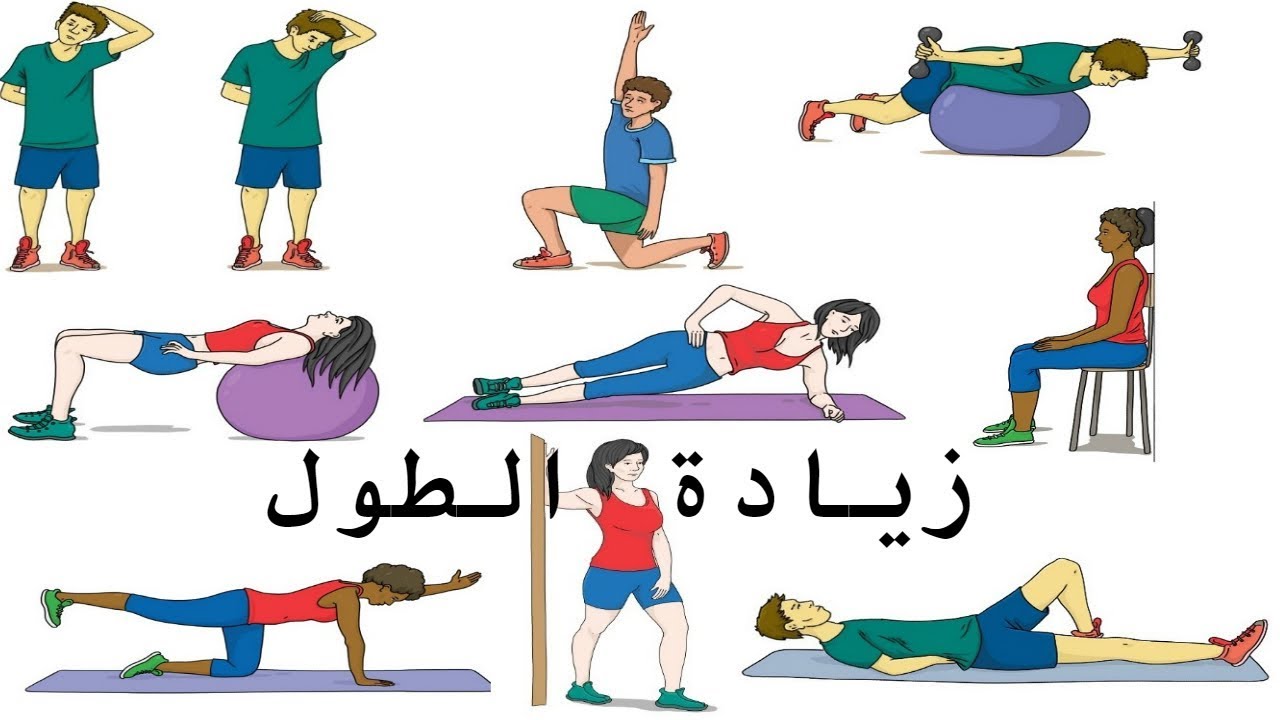 7
يلون الصور التي تمثل الاغتسال فقط
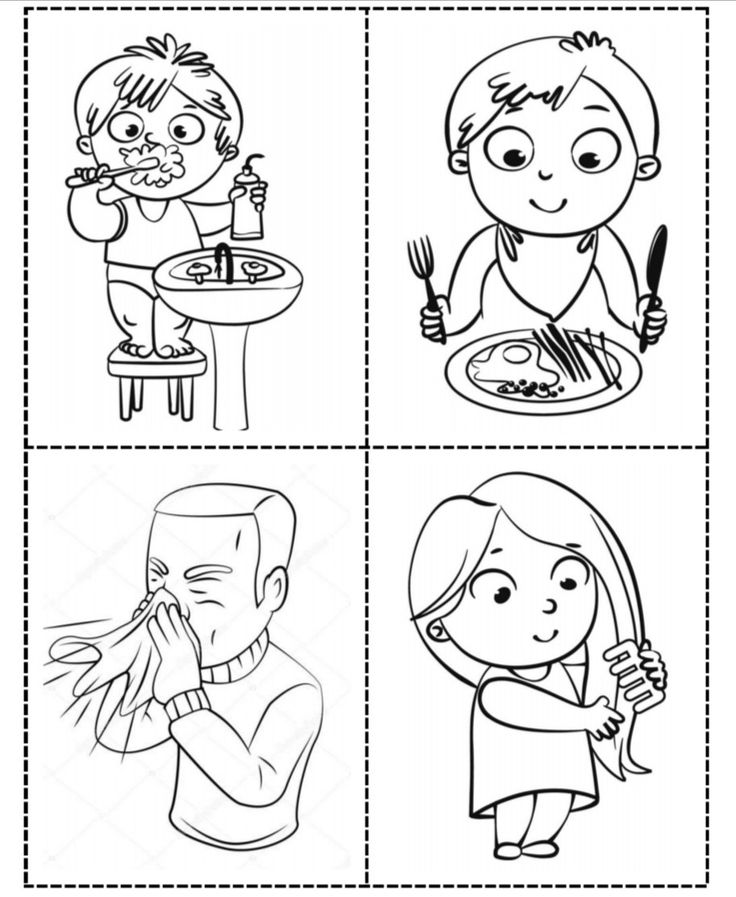 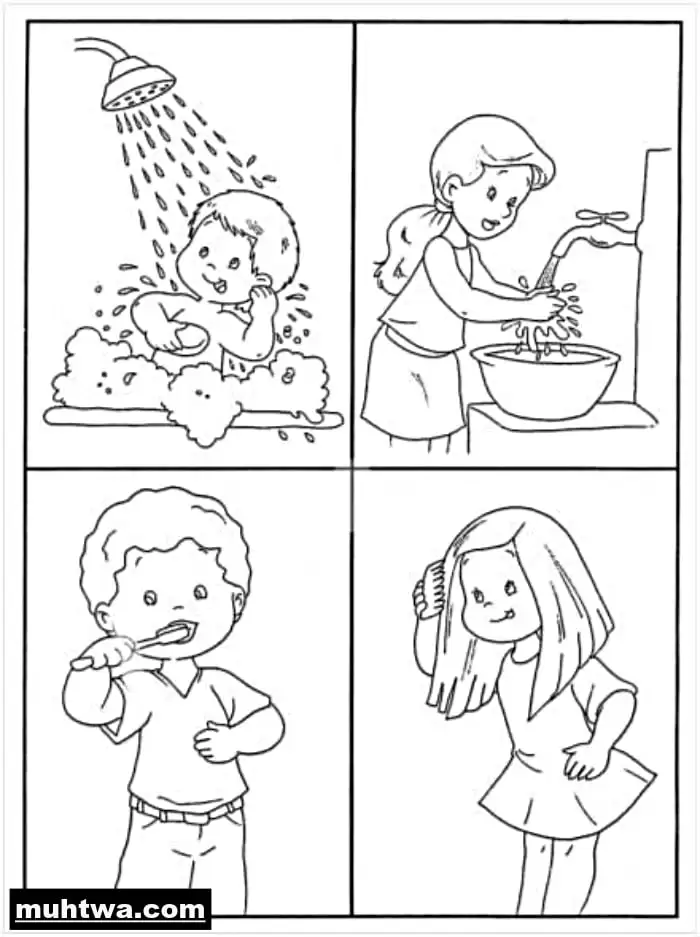 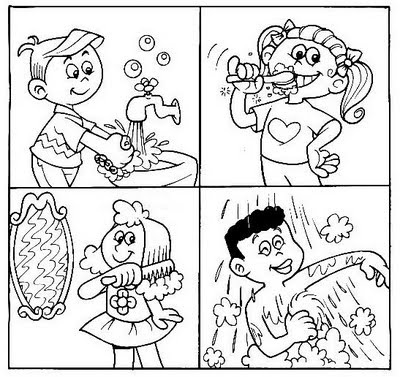 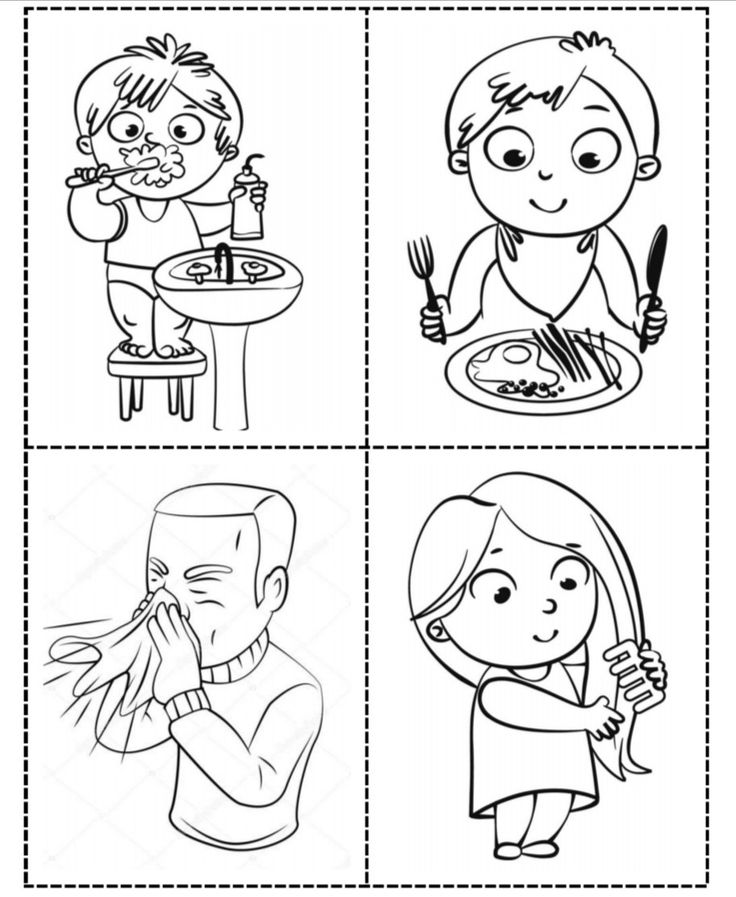 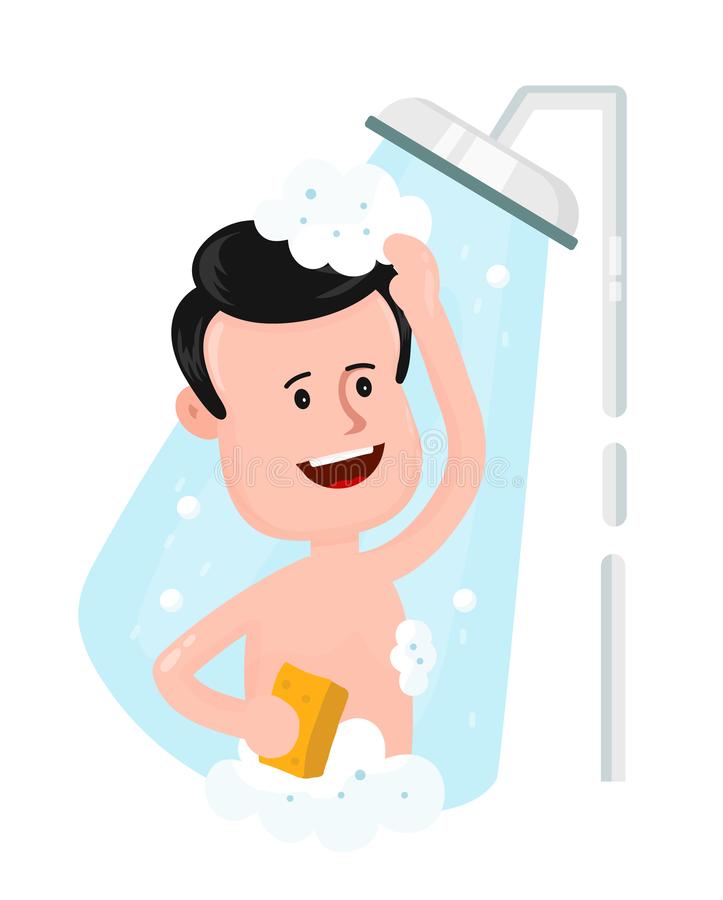 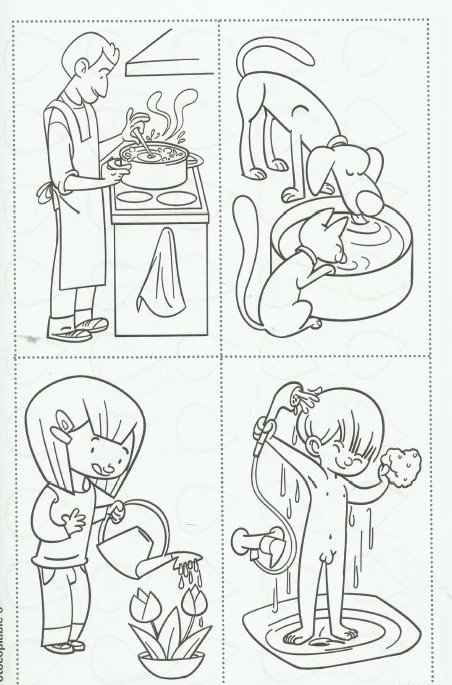 8
شكراً للجميع
أ. رحمة النهدي